1
Mentor DCN 802.1-19-0053-00-ICne
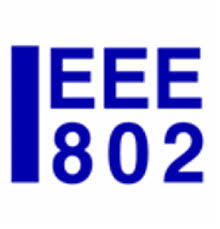 IEEE 802 “Network Enhancements for the Next Decade”Industry Connections Activity(Nendica):Status Report
Roger Marks (Huawei)

roger@ethair.net
+1 802 capable

15 July 2019
2
Nendica Overview
3
Nendica Leadership
Nendica Chair
Roger Marks
Meeting Secretary
tbd
Report editors
Nader Zein & Paul Congdon
IEEE 802.1 Chair
Glenn Parsons
IEEE 802.1 Acting Chair
John Messenger
4
Nendica Overview
Voting
While operating as a subgroup under IEEE 802.1, any person attending a meeting may vote on all motions (including recommending approval of the deliverables). A vote is carried by 75% of those present and voting Approve or Disapprove.
Attendance
log: IMAT, under 802.1 <https://imat.ieee.org>
“reciprocal” attendance policy is per home WG
Nendica Activity Authorization
Until March 2021
Document storage – 802.1 website & mentor 
http://1.ieee802.org/802-nend/ 
https://mentor.ieee.org/802.1/documents?is_group=ICne 
Mailing List
STDS-802-NEND@LISTSERV.IEEE.ORG
Archive: https://listserv.ieee.org/cgi-bin/wa?A0=STDS-802-NEND
Join: http://listserv.ieee.org/cgi-bin/wa?SUBED1=STDS-802-NEND&A=1
5
Nendica Meeting, 15-18 July 2019
Monday, 19:30-22:30; Thursday 08:00-10:00
Detailed agenda: <http://1.ieee802.org/802-nend>
Key meeting topics:
Work Item: Flexible Factory IoT
Decision on initiating third Call for Comments
Work Item: Lossless Network for Data Centers
Review NANOG76 outcome
Discuss several contributions related to possible revision activity	
Issues related to possible new Work Item
“New Network Requirements for Service Provider Managed-LAN”
Future meetings
Teleconferences 
September meeting
802.1 interim (Edinburgh, week of 2019-09-16)
Teleconference link to 802 Wireless interim (Hanoi)
6
Flexible Factory IoT (FFIoT)
Nendica Draft Report: “Wired/Wireless Use Cases and Communication Requirements for Flexible Factories IoT Bridged Network,” 2019-03-12 
802.1-19-0026-00-ICne
Call for Comments: 2019-03-22 through 2019-04-15
Comment Resolution completed in teleconferences
Updated draft expected 
802.1-19-0026-01-ICne
7
Lossless Network for Data Centers
Nendica Report
Published 2018-08-17
IEEE 802/IETF Data Center Workshop
Bangkok, 2018-11-10
Presentation to NANOG75
San Francisco, 2019-02-20
Informal Discussions at NANOG76
Washington DC, 2019-06-12 (track)
Various updates and proposals to initiate revision
Some contributions this week
8
Post-Meeting Summary
tbd